Safety and Health Training
Tiffany Rice, CSP 
WVU Safety and Health Extension 
Tiffany.Rice@mail.wvu.edu
Elements of Safety & Health Programs
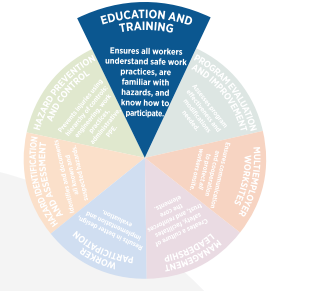 Source: OSHA
Elements of Safety & Health Programs
Education and Training	
Action Item 1: Provide program awareness training
How to accomplish it: 

Provide training to all managers, supervisors and workers as well as contractors and temporary workers on: safety policies and procedures, program functions, emergencies, injury illness reporting, and their rights under the OSH Act

Ensure the training is provided in a language and literacy level that all workers can understand
[Speaker Notes: Ask the class; What types of training have you received as a worker, and do you know what types of training are required by OSHA?]
Elements of Safety & Health Programs
Education and Training	
Action Item 2: Train workers on specific roles and responsibilities in the safety and health program
How to accomplish it: 

Instruct workers with specific roles within the safety and health program on how they should carry out those responsibilities

Provide opportunities for workers to ask questions and offer feedback during training
Elements of Safety & Health Programs
Education and Training	
Action Item 3: Train workers on hazard identification and controls
How to accomplish it: 

Train managers and workers on techniques for identifying hazards; such as job hazard analysis 

Have workers demonstrate they can recognize hazards and understand why controls are in place

Provide training on new tasks and new assignments

Provide training where required by specific OSHA standards such as; hazard communication and lockout/tagout
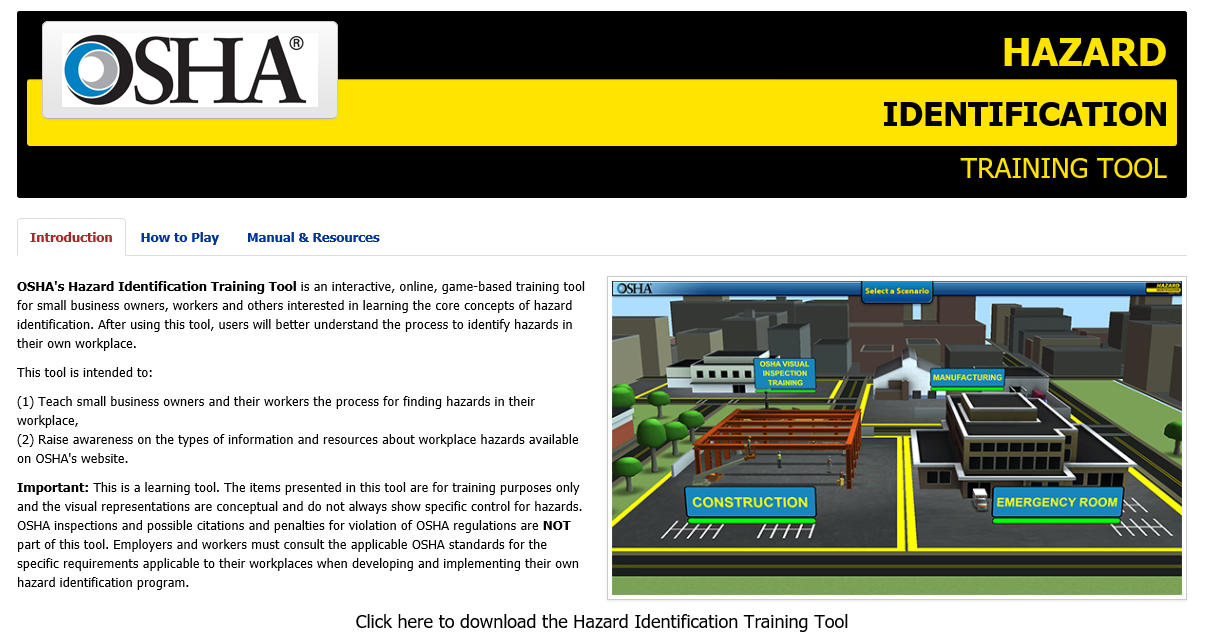 OSHA Publication 2254
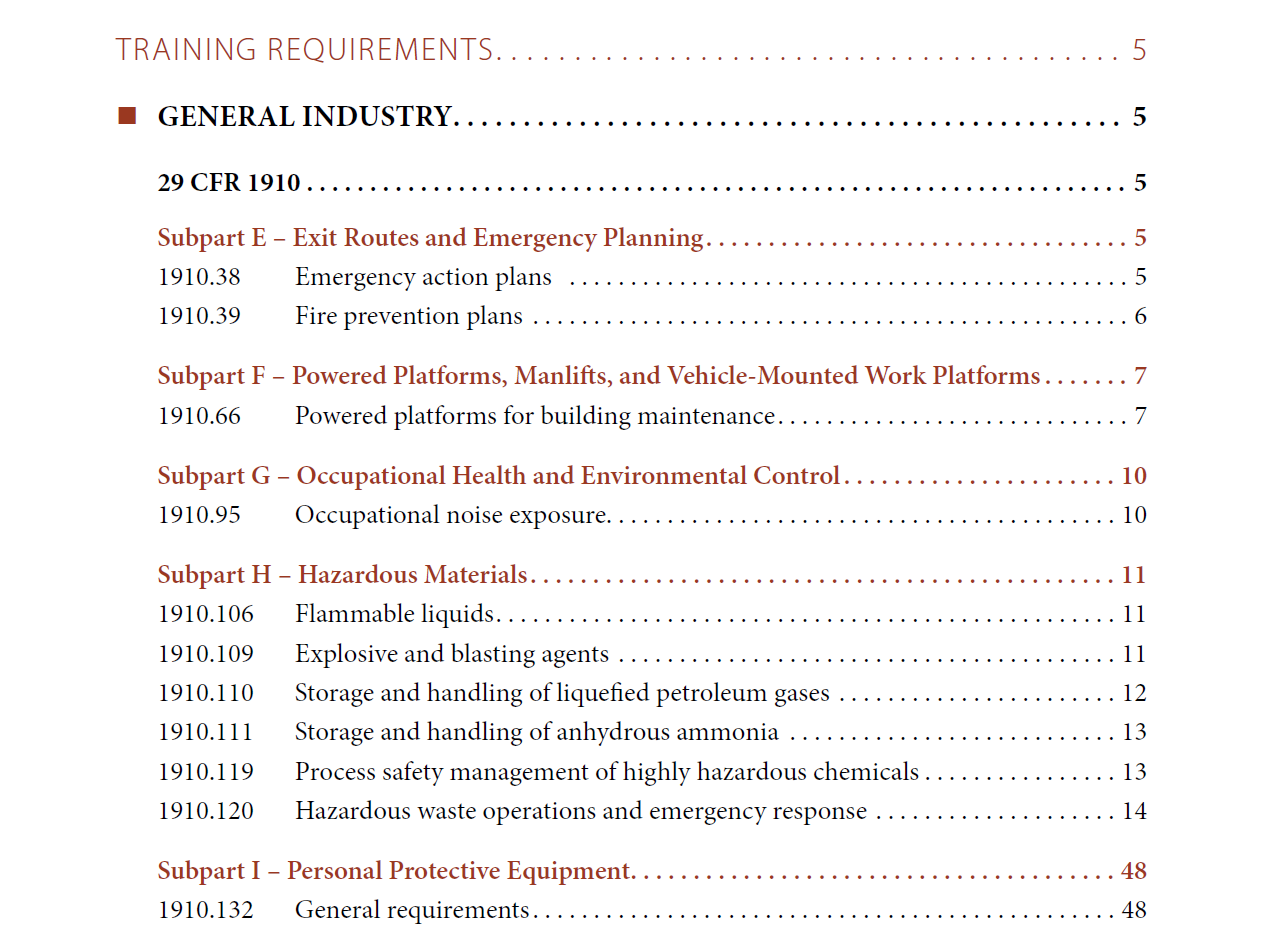 TESTING ONE
Elements of Safety & Health Programs
Multi-Employer Worksites 	
Action Item 5: Education and Training
How to accomplish it:

The host employer and contractor identify any qualifications and certifications required by the workers

Temporary and contract workers also receive appropriate hazard and standard specific training
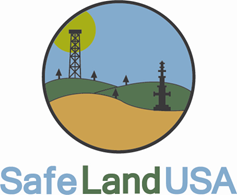 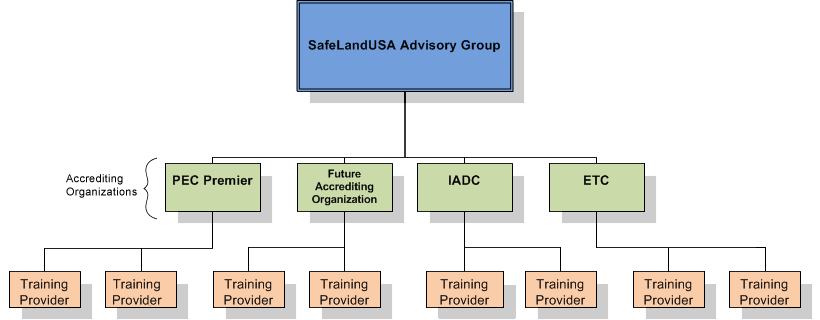 Accrediting Organizations
WVU
Approved Instructors
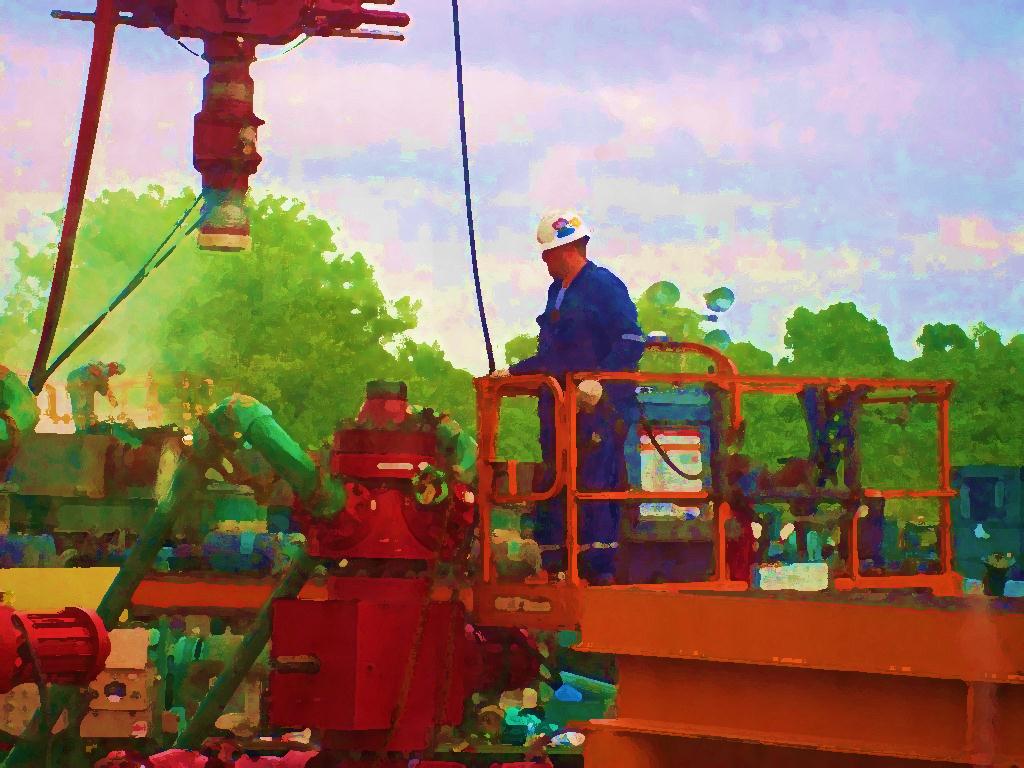 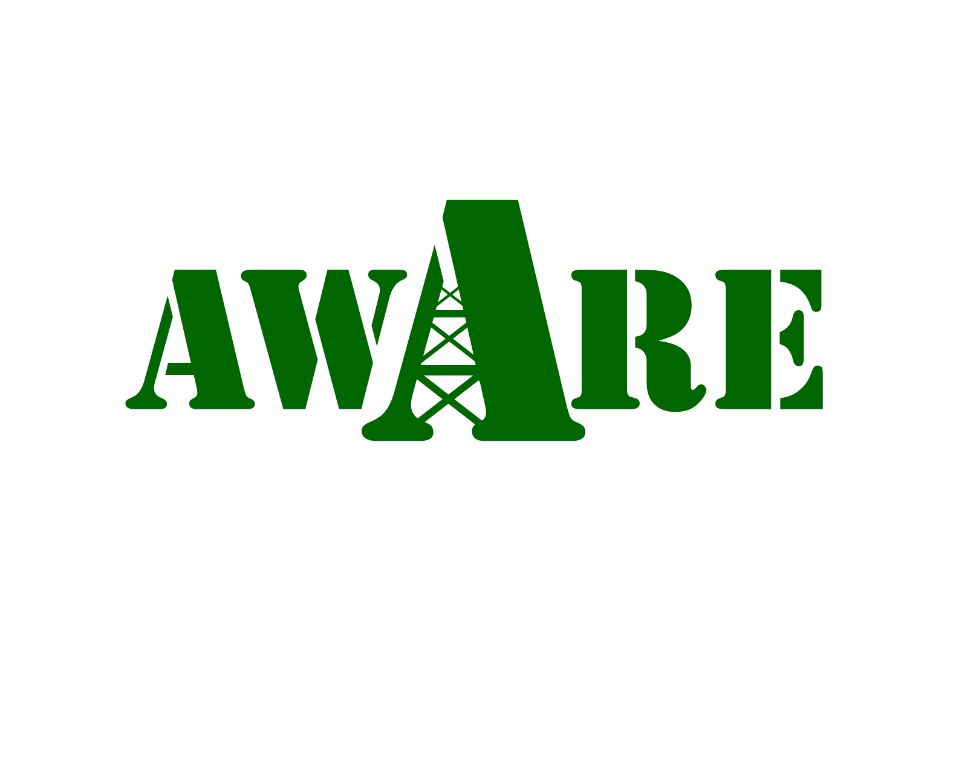 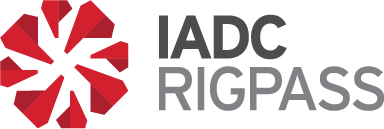 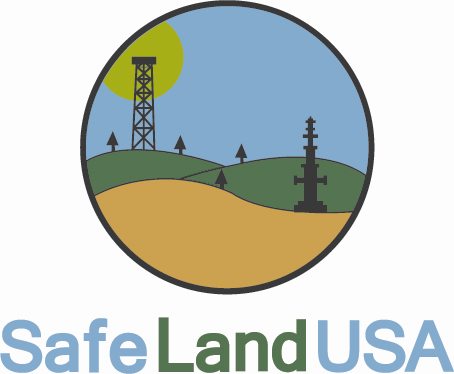 Module 1
Introduction
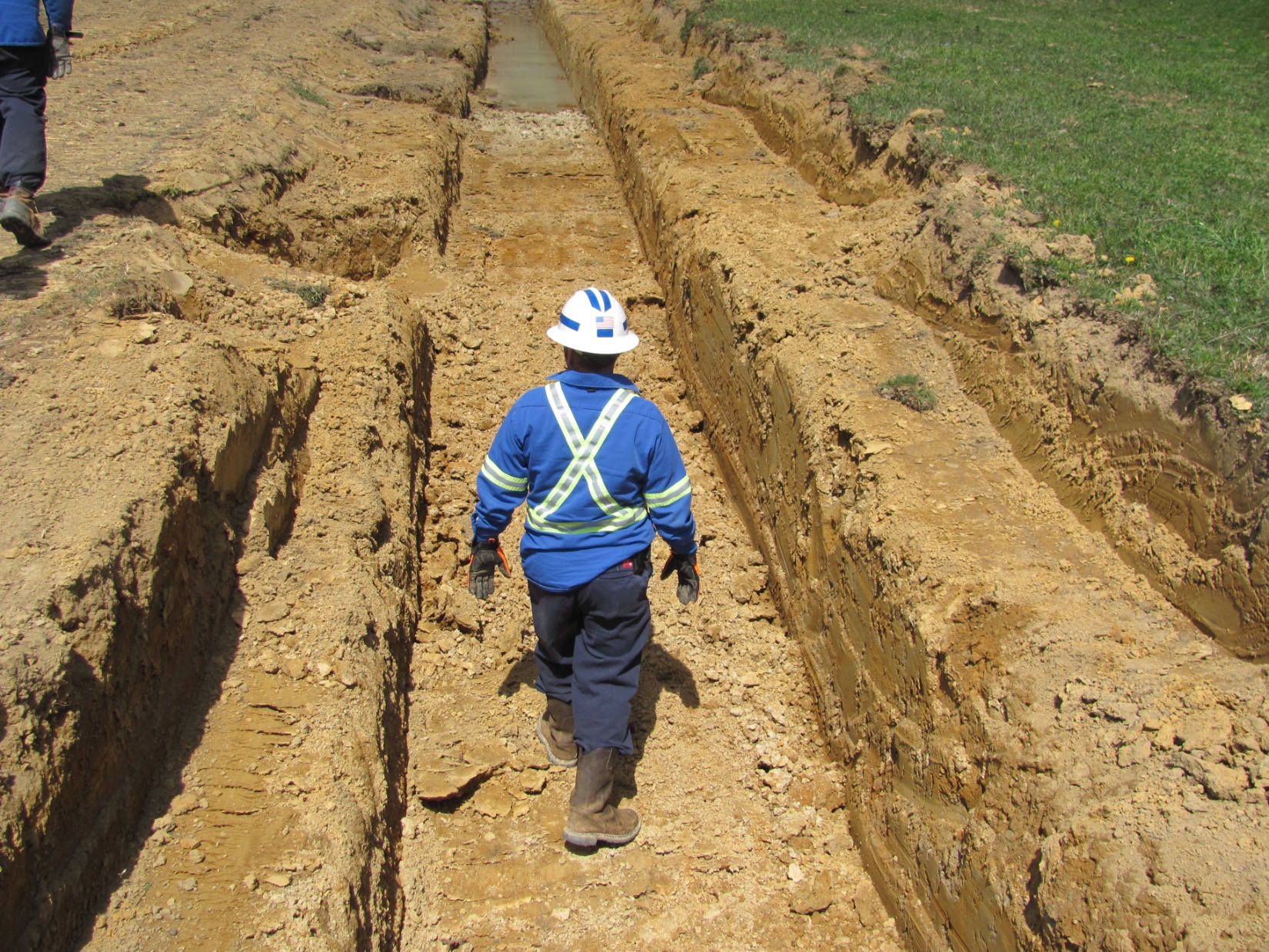 this pipeline trench is benched to prevent cave-ins
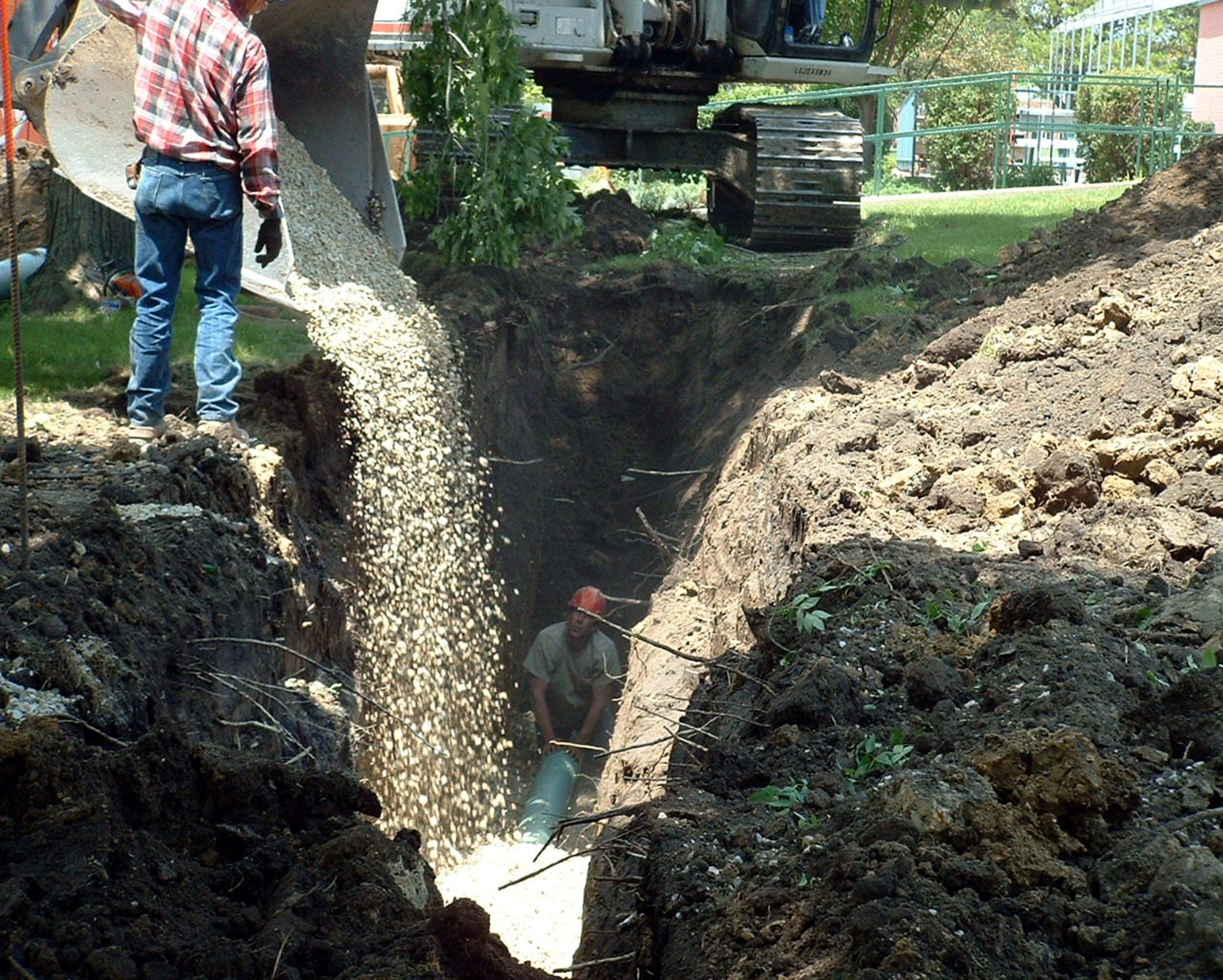 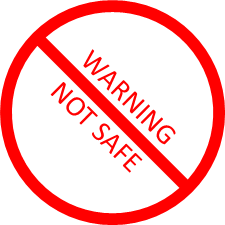 the worker in this trench has no safe means of exit
see page 153
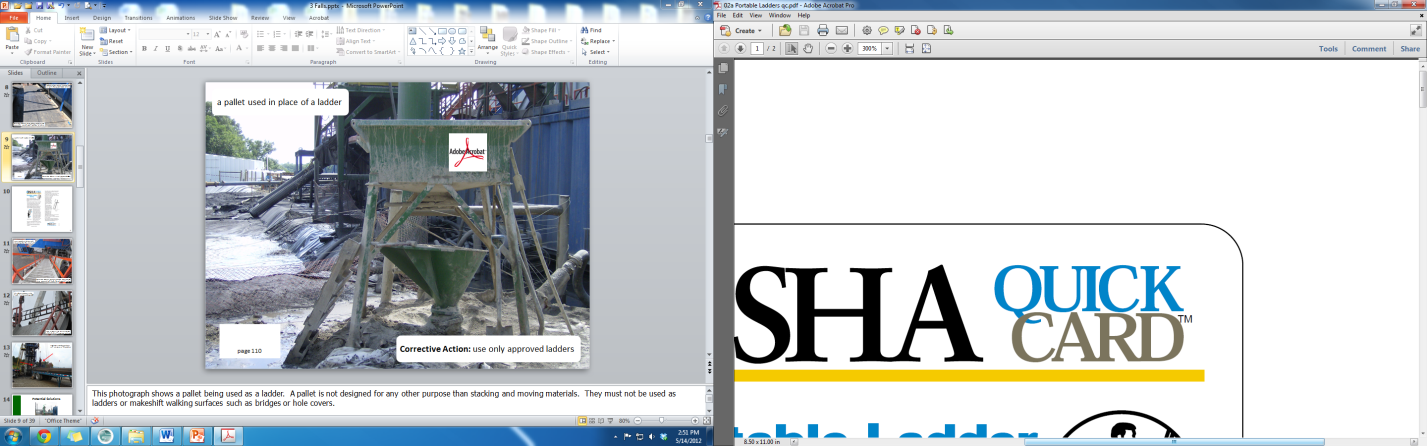 Corrective Action: for trenches 4’ deep or greater, install a ramp, ladder, or stairs no less than every 25’ from a worker in the trench
[Speaker Notes: This photograph shows a worker with no means of getting out of the trench in a hurry.  OSHA would cite the employer for no ladder in the excavation for access/egress. [1926.651(c)(2)]]
HSE Professional Training
O&G Industry Specific Courses
OSHA 5810
IADC RigPass (AWARE)
H2S Training Provider
Instructor Course
Job Safety Analysis
HSE Professional Training
Courses
CSP Prep Course
OSHA 511 * 510 (Standards)
7000 series & specific topic
OSHA 501 * 500 (Trainers)
OSHA 503 * 502 (Updates)

Allows to you become a OSHA 10 & 30 hour instructor 
90 day grace period eliminated
Tiffany Rice, CSP
Adjunct Instructor 
WVU Safety and Health Extension
Tiffany.Rice@mail.wvu.edu